REVISIONS
SOME, NONE, SIGNIFICANT
1
KEEP IN MIND:
2
[Speaker Notes: Rule vs Guidance reflects the difference between must and may. 
The GP is part of the introduction and reflects ELA/literacy application. 
Some states created a strand for media literacy. Our teachers argued that media literacy is at the heart of the content area and cannot be viewed as a separate topic but part of everything that is done to develop literacy skills.]
Language
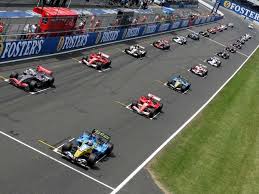 Moved to the first position
No significant content change
Begin with language
Informs complexity of texts
Informs reading strategies
Applies to all strands
4
Speaking & Listening
Combined similar standards
Presentation of knowledge and ideas more explicitly linked to writing 
Multi-media formats expected – essentially elevates viewing and listening to text status
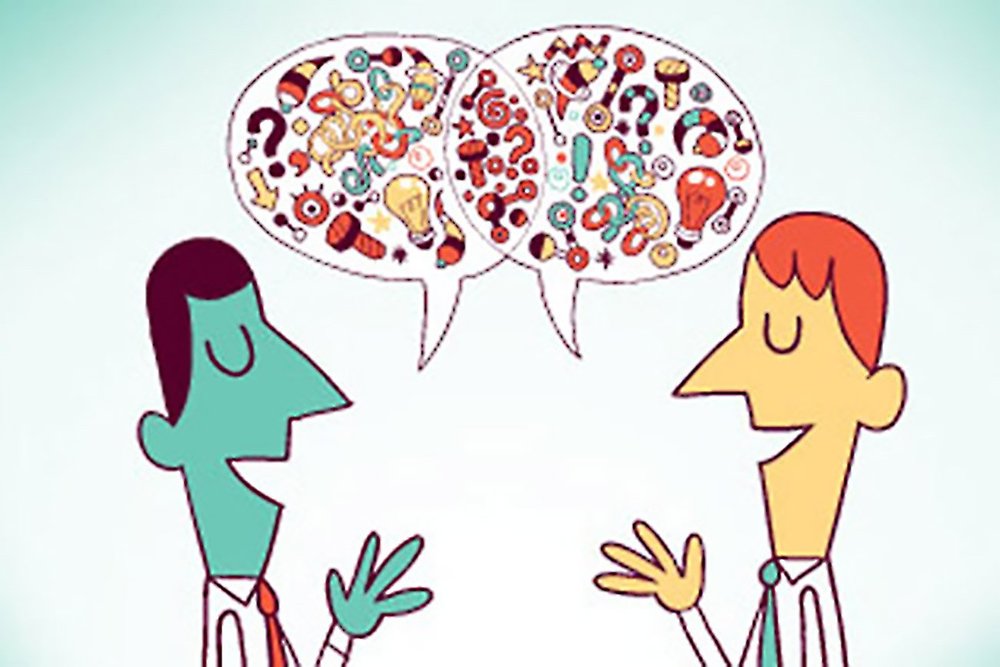 6
[Speaker Notes: Media literacy is embedded here – forum, task, purpose, context. Communication does not occur exclusively in presentation of speeches.]
Reading
Combined 4 columns into one – no distinction for the different text types or disciplines. 
Placed foundational skills first in reading and expanded K-12
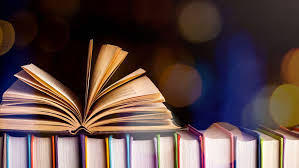 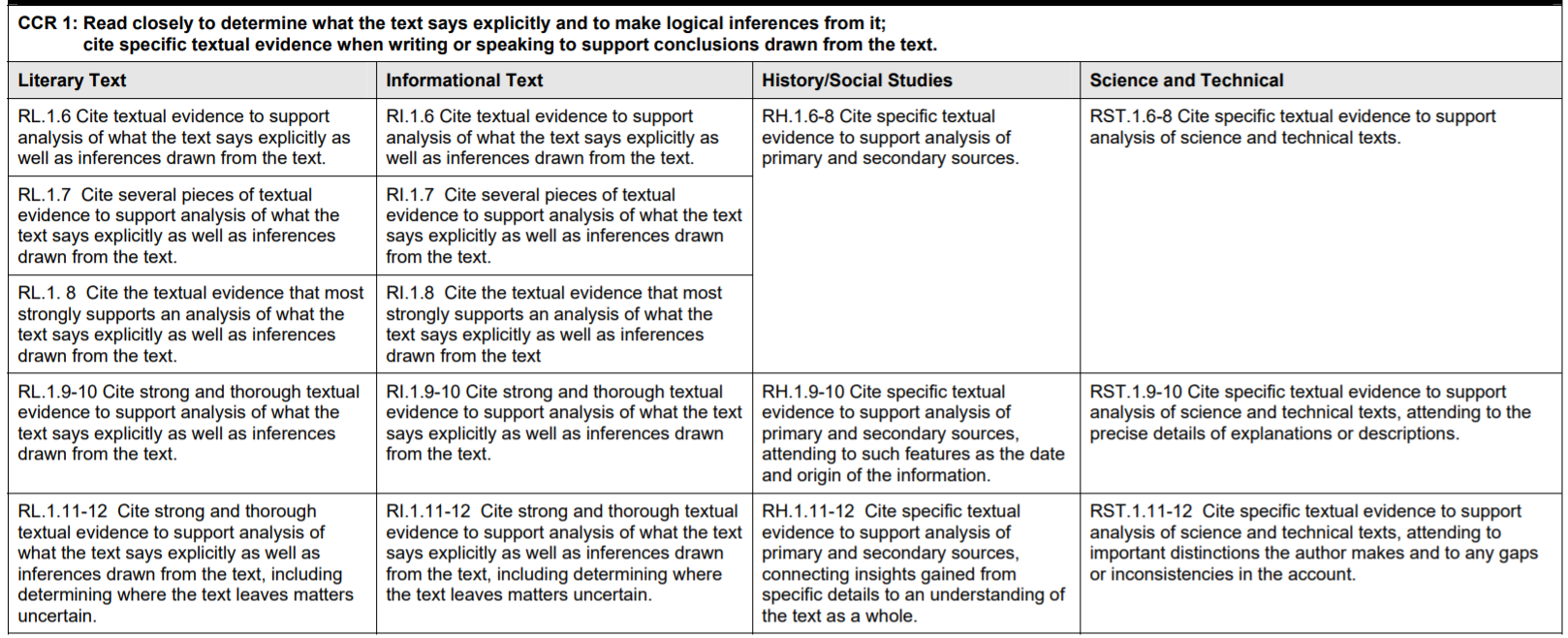 8
9
10
11
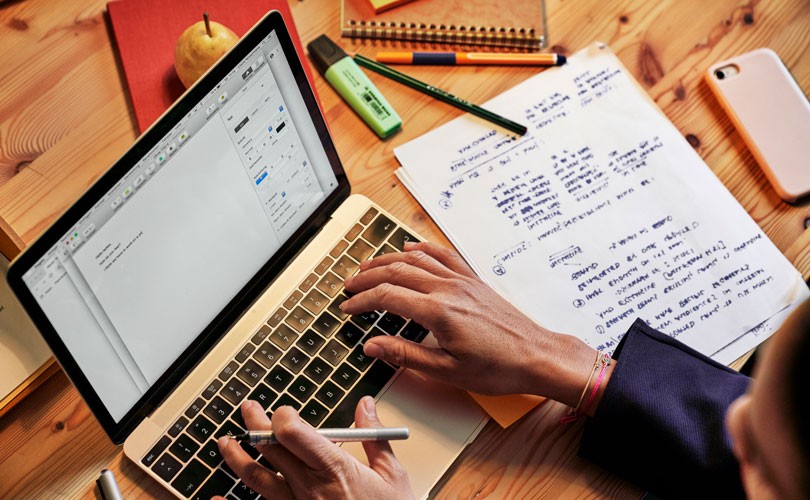 Writing
Text types moved out of rule – can become guidance
Many standards combined for efficiency
Application to other content areas expected – addressed in preamble
Inquiry to Build and Present Knowledge
13
Use an inquiry process to gather relevant, credible information/evidence from a variety of sources (e.g., print, digital, discussions, etc.) that build understanding of and lead to conclusions about a subject under investigation.
[Speaker Notes: The subject could be a relevant content area topic or a novel study.]
Process and Production
14
Develop, strengthen, and produce polished writing by using a collaborative process that includes the age-appropriate use of technology.
[Speaker Notes: Collaborative process may mean accountable talk, peer feedback or edit, working in teams, or any other process that mirrors how work is done.]
Composing for Audience and Purpose
15
Routinely produce a variety of clear and coherent writing in which the development, organization, and style are appropriate to task, audience, and purpose while avoiding plagiarism.
[Speaker Notes: What this means is that the form and format follows criteria for audience, purpose, and contextual norms.]
Interpreting the standards: our recent experience
16
What if we organized instruction, curriculum design, units of study, and literacy development around these three pillars that are now the writing standards?
[Speaker Notes: Breakout groups for grade span discussions. Study the changes, explanations, then progressions. Note where you see connections to the three pillars in any of the other strands.]
17
The order is important
[Speaker Notes: What does this order suggest about how to approach the standards?]
Task: read and annotate
18
Read and annotate ELA CCSS_2020 Maine Anchor Standards Compared: note explicit and implicit connections to media literacy; indicate explicit and implicit connections to other strands/standards.
Task: read and annotate
19
Read and annotate  Updates Explained: highlight information that may help to guide or direct your curriculum review and instructional planning.
Next:
20
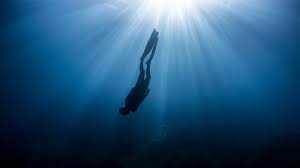 the deep dive